Творческая группа«Юные краеведы»
Состав:
Боброва Г. В.
Чеснова А. В.
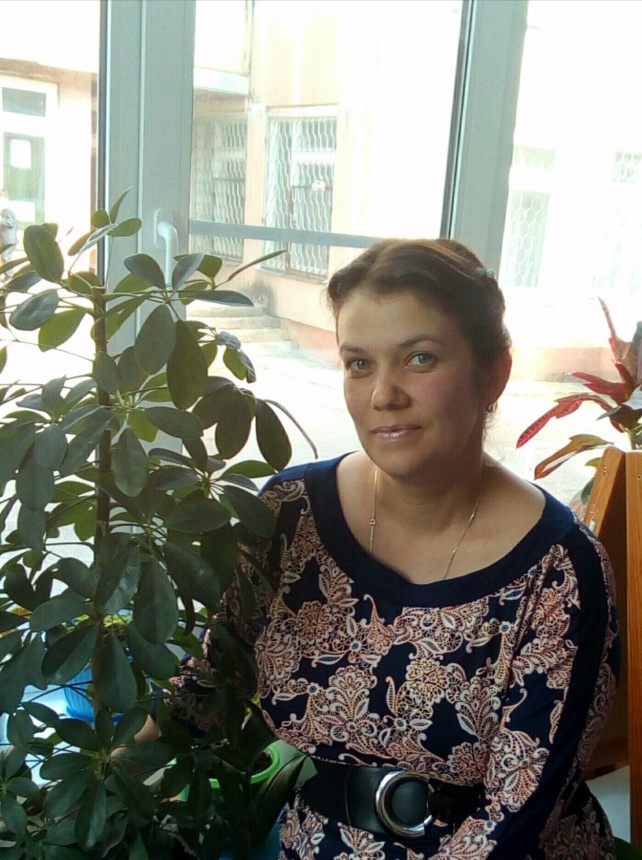 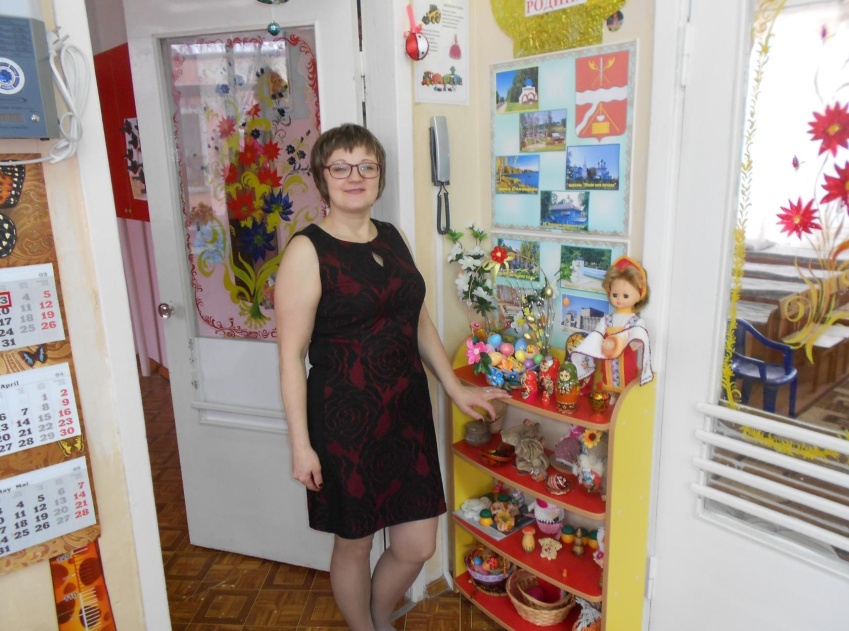 Воспитание чувства патриотизма у дошкольников – процесс сложный и длительный. Любовь к близким людям, к детскому саду, к родному городу и родной стране играют огромную роль в становлении личности ребенка. Знакомство детей с родным краем: с историко-культурными, национальными, географическими, природными особенностями формирует у них такие черты характера, которые помогут им стать патриотом и гражданином своей Родины.
Целью творческой группы является создание путеводителя по родному посёлку и его окрестностям «Некрасовское глазами детей».
Для достижения нашей цели мы поставили перед собой следующие задачи:
Сформировать у детей представления об истории и современной жизни.
Организовать взаимодействие взрослых и детей в процессе подготовки информационных материалов путеводителя.
Цель работы на 2016 – 2017 учебный год: 
Организация взаимодействия взрослых и детей с целью подготовки информационных материалов для создания путеводителя.
Задачи:
Сформировать знания об истории п. Некрасовское 
Способствовать совершенствованию знаний о родном посёлке
Создать копилку фото и видео материалов о      п. Некрасовское.
Наша работа за год
Определение и формулировка  целей и задач;
Подбор методического обеспечения и литературы;
Оформление паспорта проекта «Формирование у детей дошкольного возраста представлений об истории и современной жизни  п. Некрасовское по средствам создания путеводителя по родному краю»;
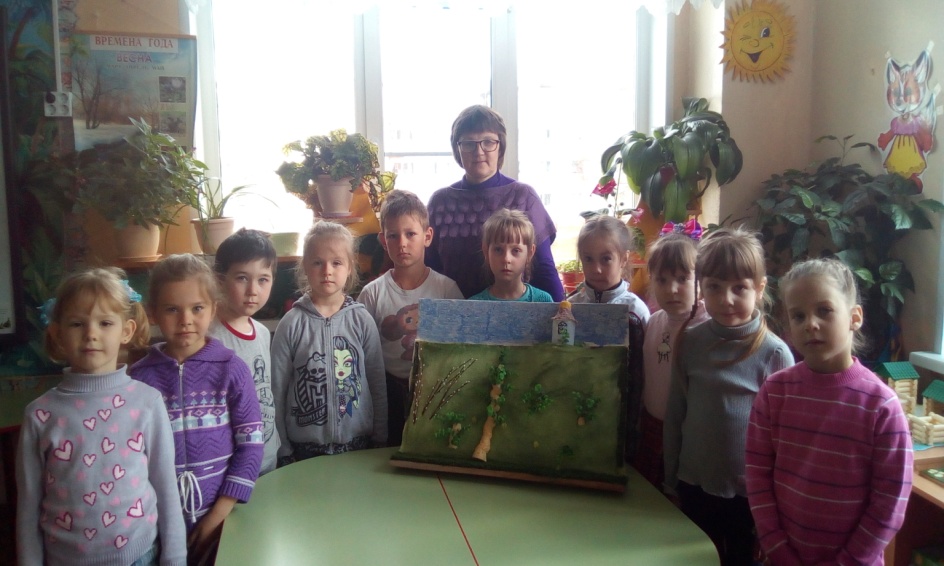 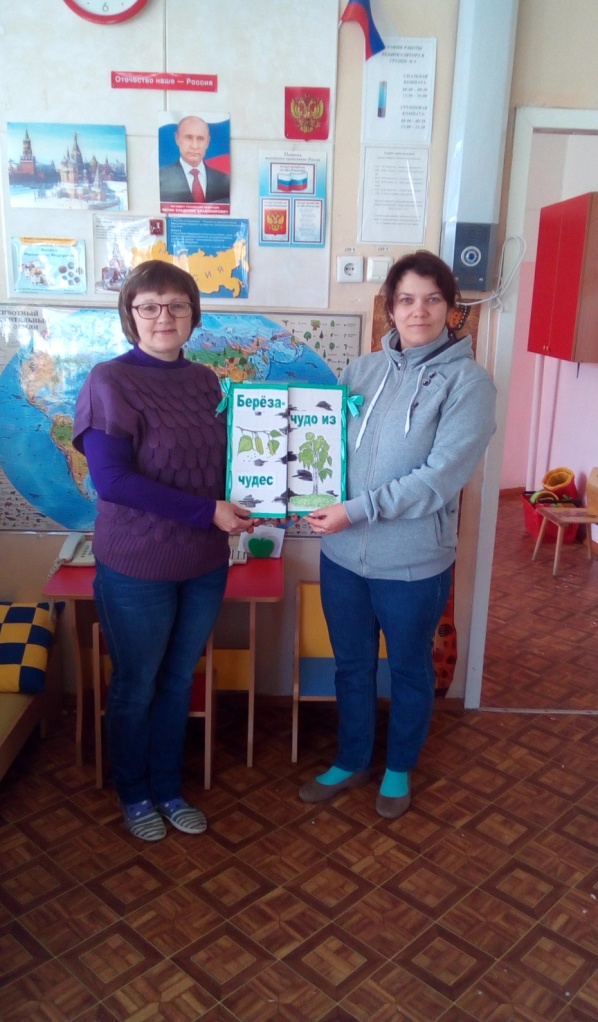 Макет храма Утоли моя печали
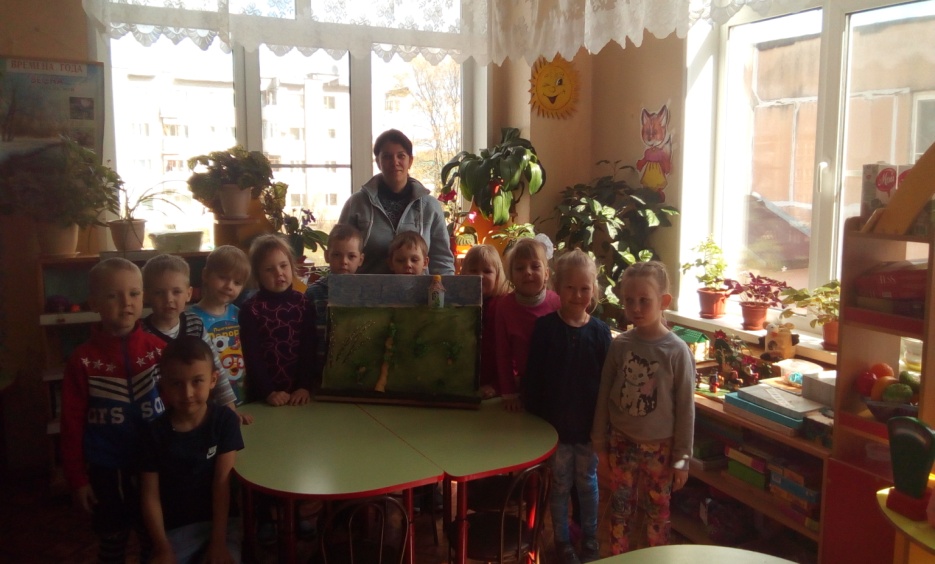 лэпбук «Берёза-чудо из чудес»
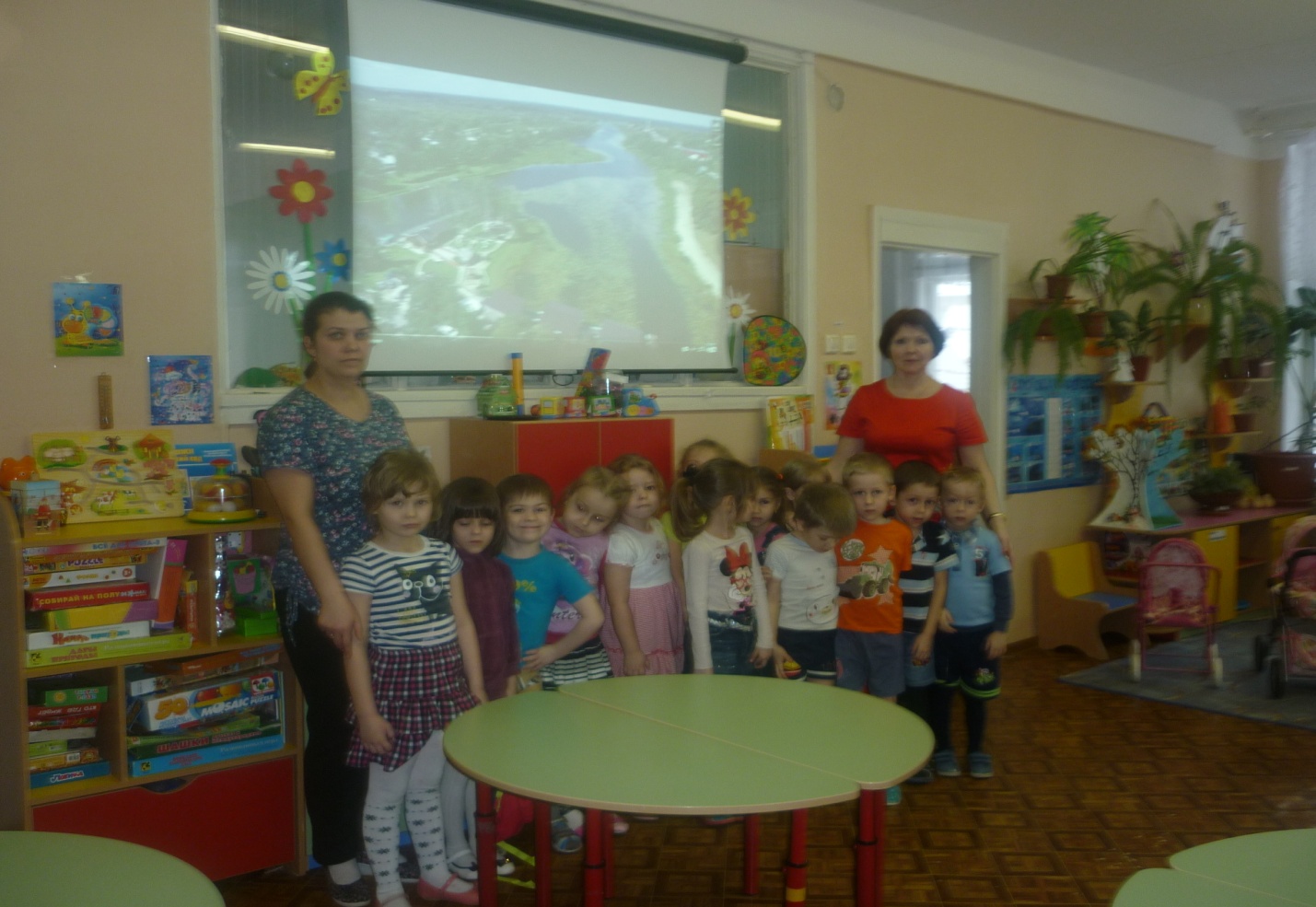 Занятие в старшей группе № 12
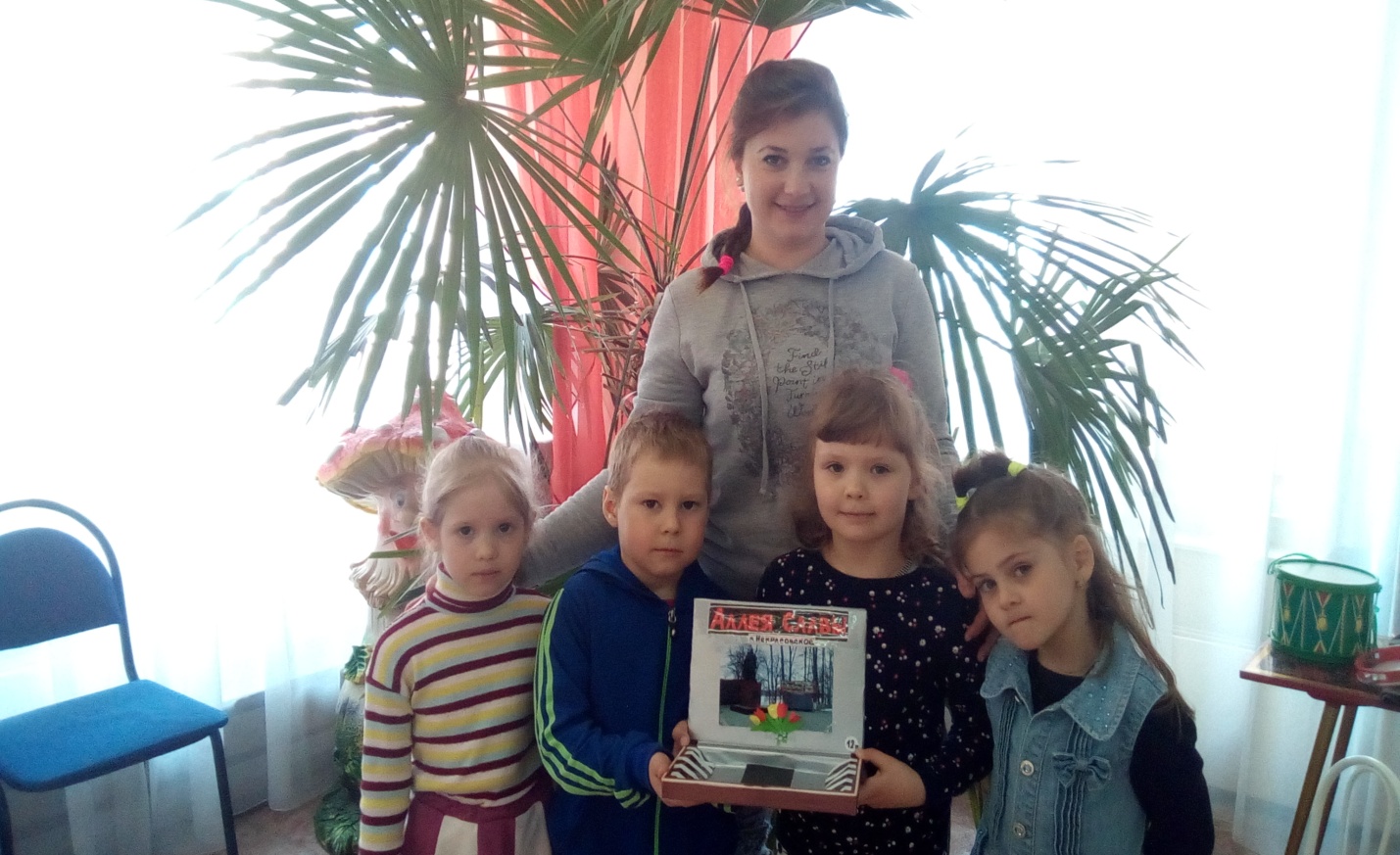 Макет Аллея славы
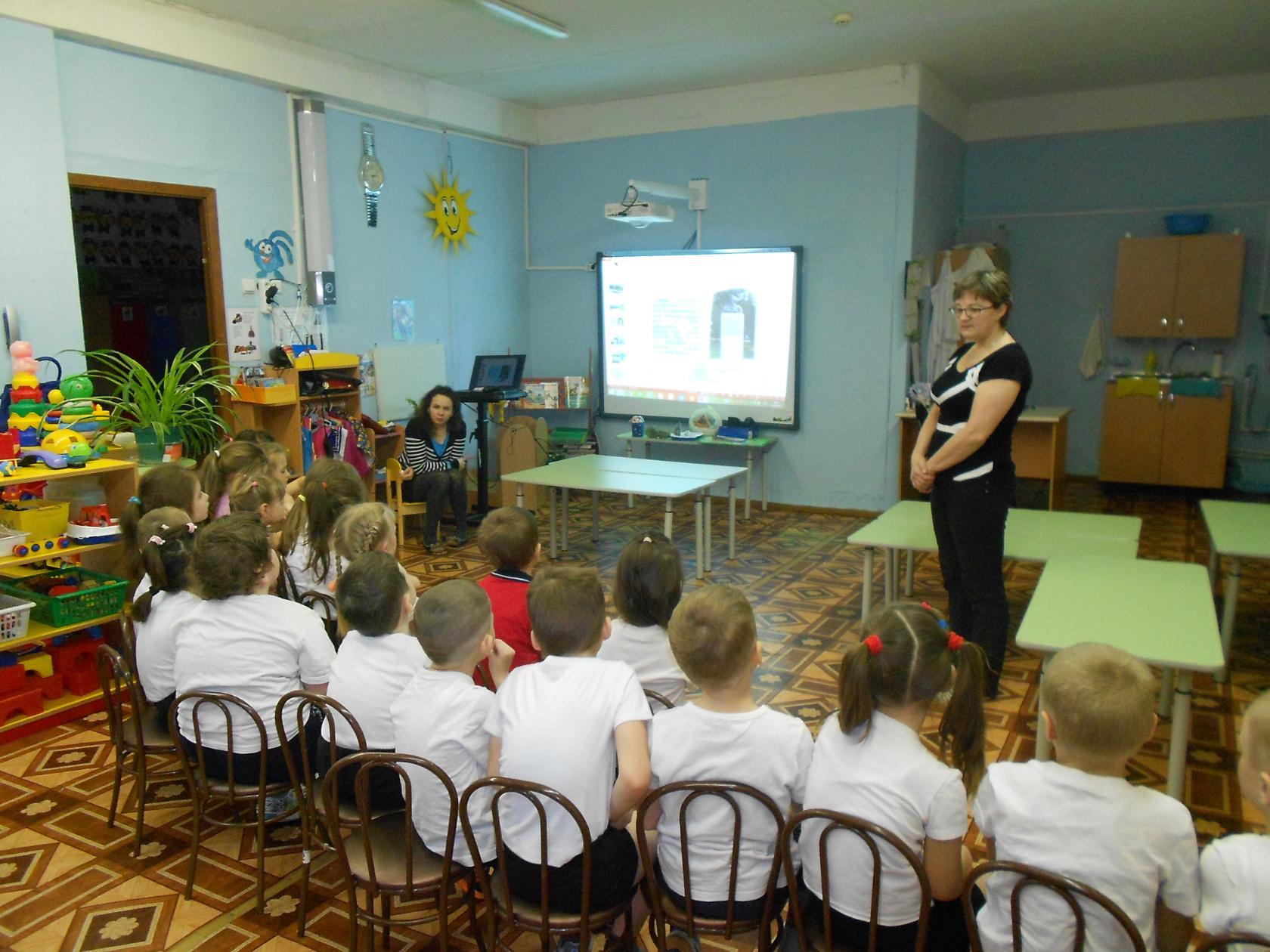 Занятие в старшей группе №6
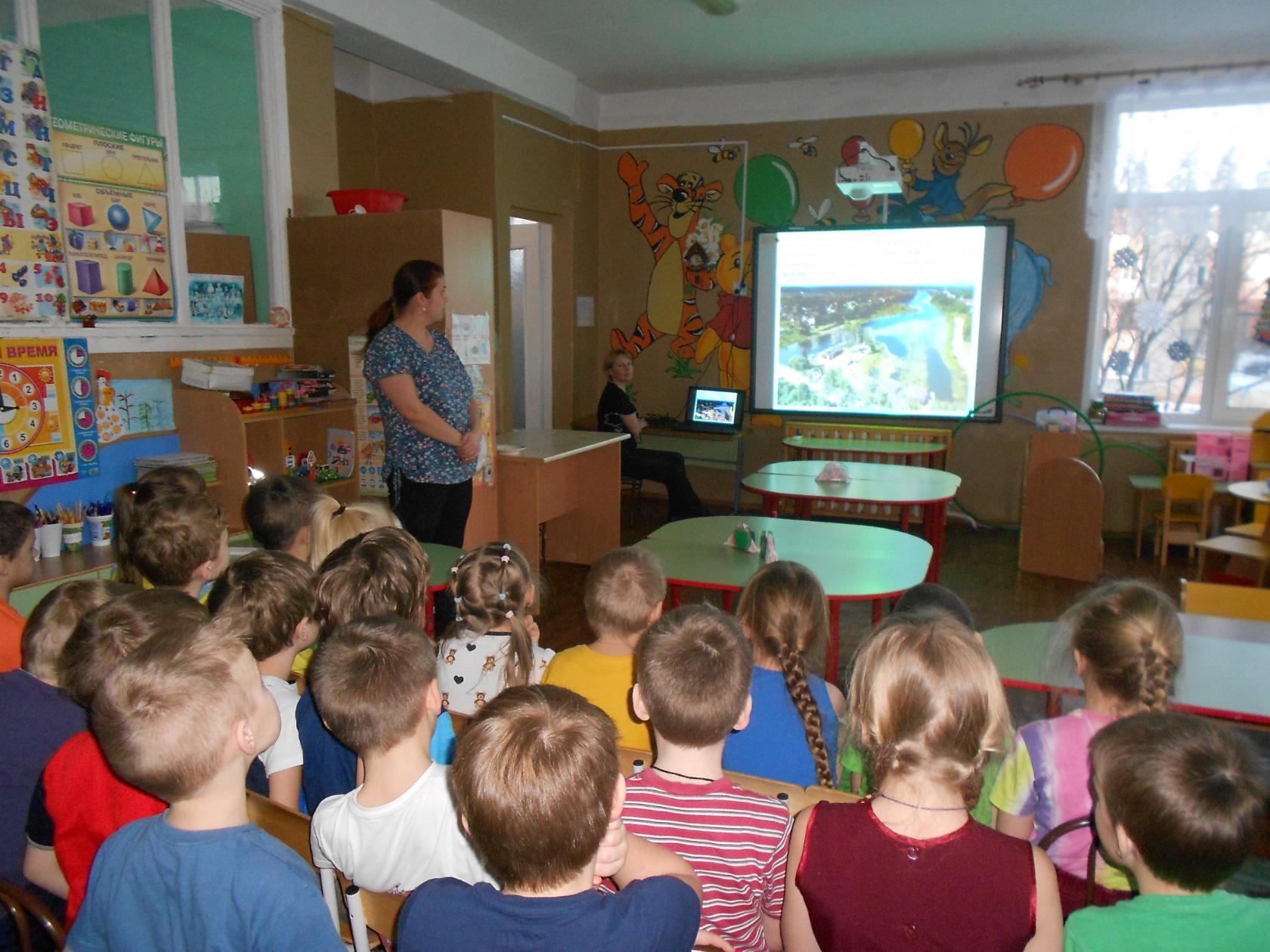 Занятие в подготовительных группах № 14, 11
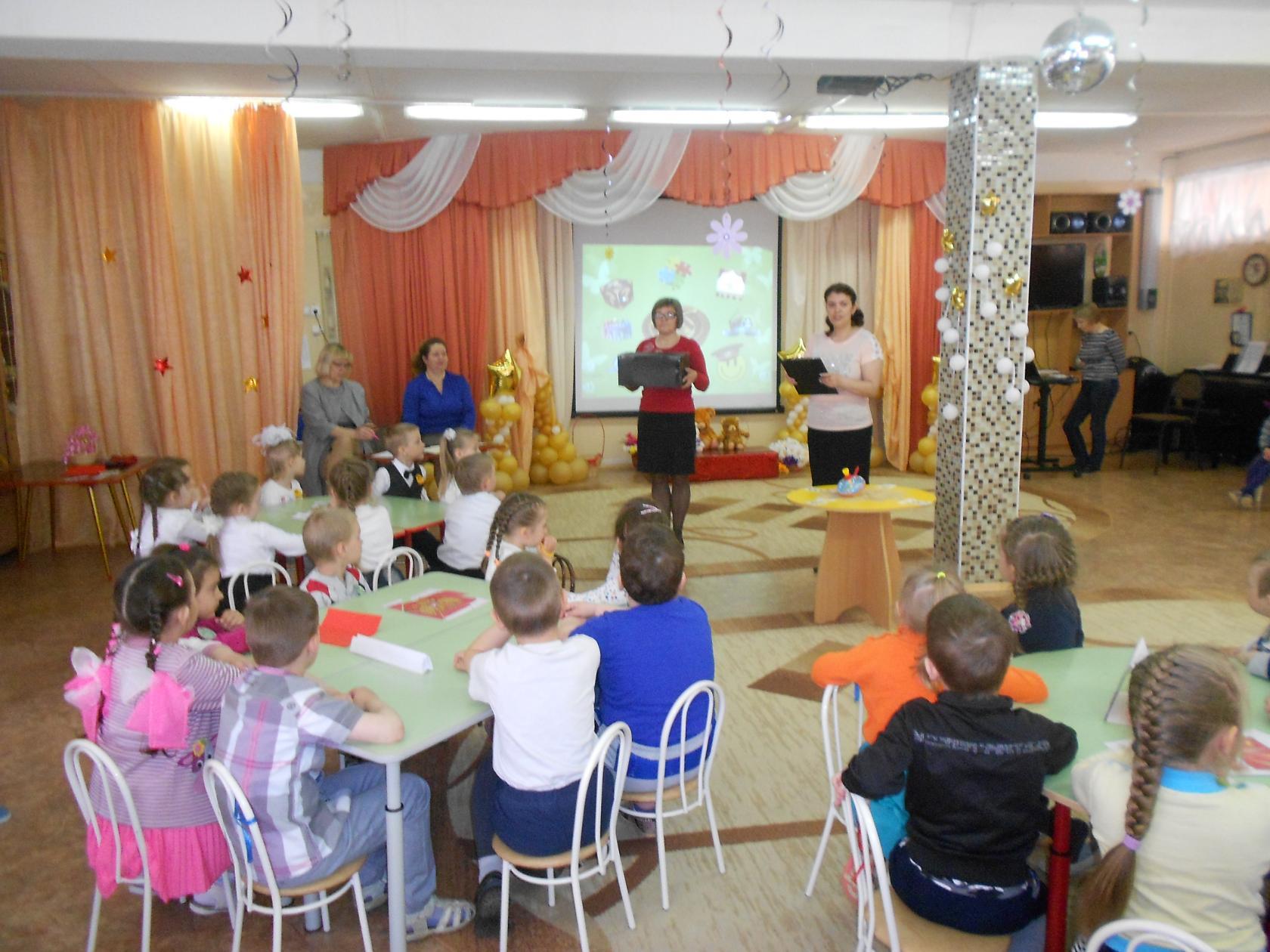 Игра  
«Что, Где, Когда»
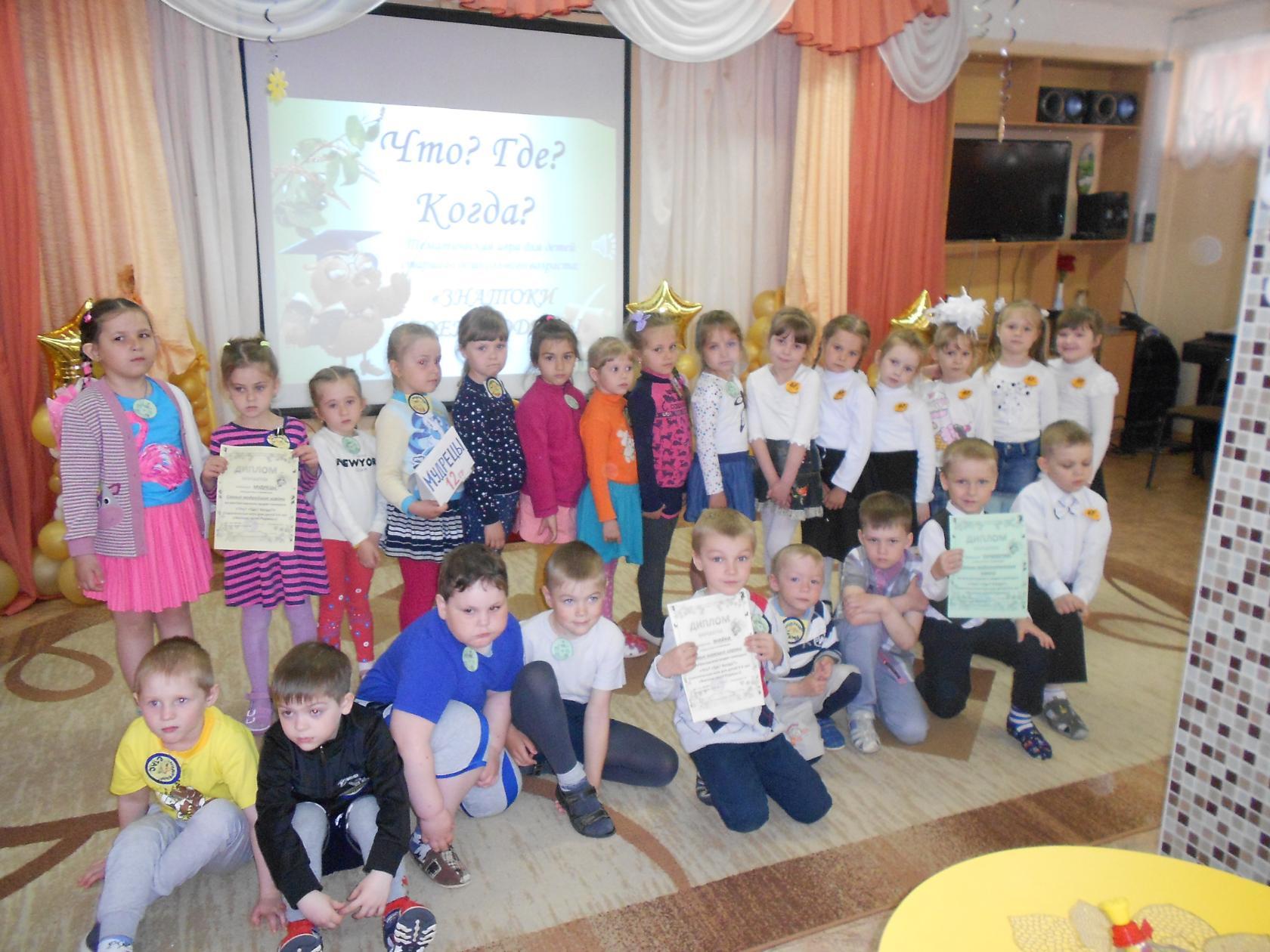 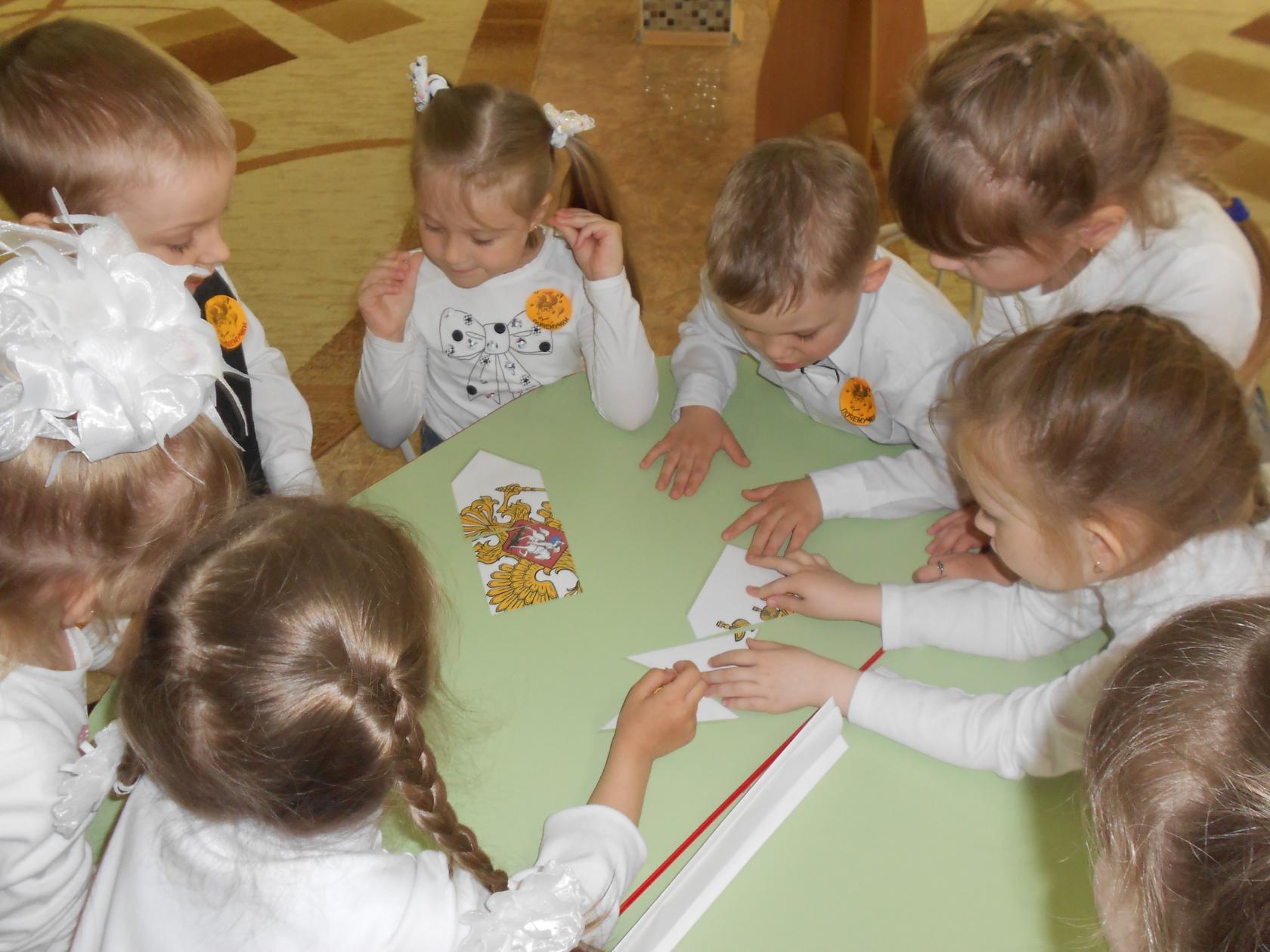 Спасибо за внимание